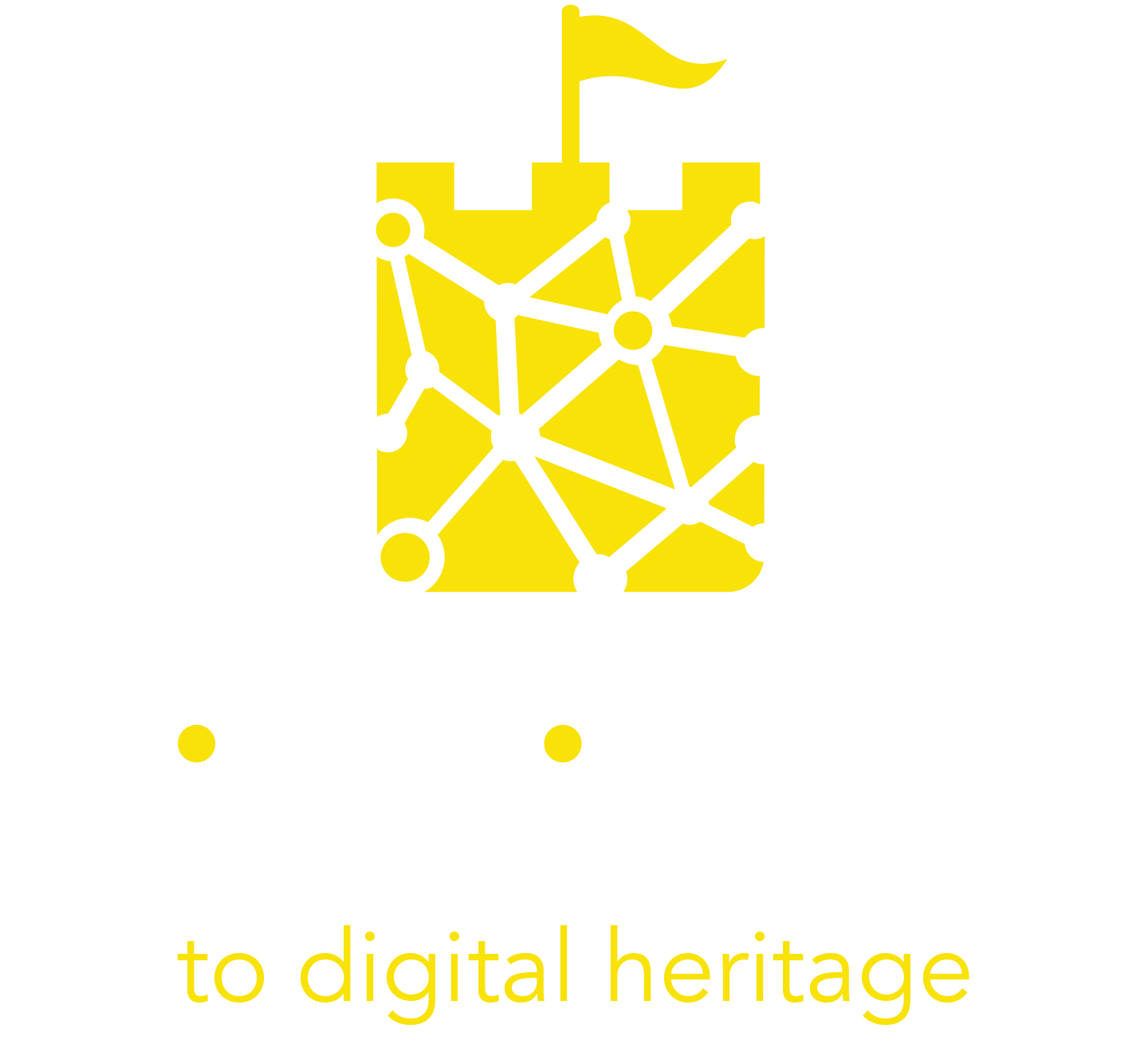 Modul 7
Kanvas za obogatene turistične izkušnje
Kanvas za obogatene turistične izkušnje
Kanvas za obogatene turistične izkušnje je strateško orodje, ki se uporablja za vizualni razvoj izkušnje obiskovalcev. Cilj je enostavno opredeliti glavno idejo in ključne aktivnosti ponujene izkušnje. Z njegovo uporabo boste lahko na preprost in razumljiv način vizualizirali svojo zgodbo in raziskali nov model oblikovanja izkušnje. 
Kanvas je enostranski dokument, ki na koherenten način vključuje osnovne elemente zasnove obogatene turistične izkušnje.
Kanvas za izkušnje v turizmu temelji na 9 ključnih elementih :

Občinstvo
Kulturna dediščina
Mediji
Podatki
Tekmovanje
Medijska mešanica
Sodelovanje in sinergije
Prepoznavanje in premagovanje ovir
Trajnost

Ti elementi so glavni vidiki, ki jih morate upoštevati pri oblikovanju obogatene digitalne turistične izkušnje.
Polnjenje kanvasa ne zahteva dolgih opisov, zahteva pa razmislek o pomembnih točkah, ki jih je treba upoštevati pri razvoju digitalne kulturne izkušnje. Učinkovitejši je, če se uporablja za viharjenje možganov in spodbujanje razprave v delovni skupini. Nazadnje je lahko koristen za vizualno predstavitev zamisli drugim v fazi razvoja.
LEARN MORE
Obstoječe ovire
Ciljno občinstvo
Kulturna dediščina
Demografski podatki
Potrebe
Motivacija za potovanje
Makrokategorija kult. obiskovalcev
Odnos z digitalnim
O tem
Izzivi tolmačenja
Kakšen občutek/pomen želite izraziti
Zgodba, ki jo je treba povedati v enem stavku
Navdih
Vizija in strategija
Spretnosti
Viri
Zaupanje v tehnologijo
Temeljni elementi
Podatki
Razširjene izkušnje
Interakcija pred izkušnjo
Interaktivne funkcije med izkušnjo
Nadaljnje aktivnosti po izkušnji
Edinstvena vrednostna ponudba
Pripovedovanje zgodb
Vou trenutki
Tehnološki elementi
Ustvarjeni podatki
Shranjeni podatki
Uporaba podatkov
Medijska mešanica
Trajnost
Sodelovanje in sinergije
Družbeni mediji in UGC (Facebook, Instagram, Tik tok itd.)
Plačani mediji (npr. oglaševanje)
Lastni mediji (npr. spletna stran)
Ključni partnerji na lokalni/nacionalni ravni (npr. ponudniki tehničnih storitev/vsebin, lokalni turistični ponudniki)
Družbeni vpliv 
Model prihodkov
Pravice intelektualne lastnine